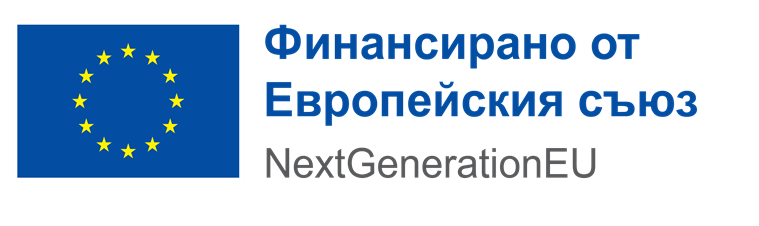 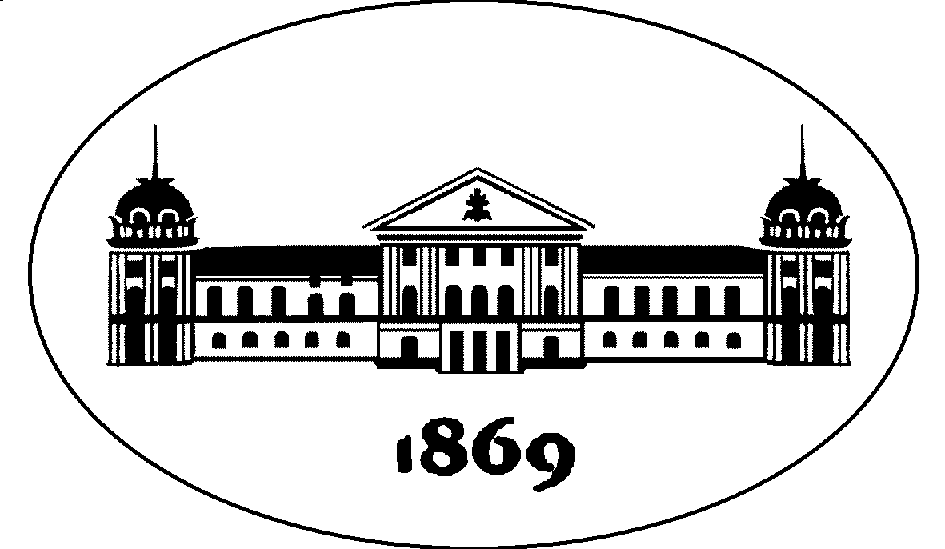 ИНФОРМАЦИОНЕН ДЕН ПО ПРОЦЕДУРА BG-RRP-2.017
ФИНАНСИРАНЕ НА НАУЧНОИЗСЛЕДОВАТЕЛСКИ ПРОЕКТИ В ОБЛАСТТА НА ЗЕЛЕНИТЕ И ЦИФРОВИТЕ ТЕХНОЛОГИИ - 2
Инвестиция C2.I2 „Повишаване на иновационния капацитет на Българската академия на науките в сферата на зелените и цифровите технологии“ 
НАЦИОНАЛЕН ПЛАН ЗА ВЪЗСТАНОВЯВАНЕ И УСТОЙЧИВОСТ
06 юни 2024, 10:00 ч.
Обща цел на процедурата
Извършване на независими научни изследвания от колективи на БАН за получаване на научно-изследователски  резултати с висок иновационен потенциал в тематични направления, които са дефинирани и предложени от страна на бизнеса и са свързани със зеления преход и цифровите технологии.
Целевата стойност 38 завършени научноизследователски проекти е обща стойност, която трябва да се постигне чрез финансираните проекти по процедура BG-RRP-2.011 (приключила с финансиране на 13 проекта) и настоящата BG-RRP-2.017, за която частта от стойността на индикатора за постигане е 25 завършени научноизследователски проекти.
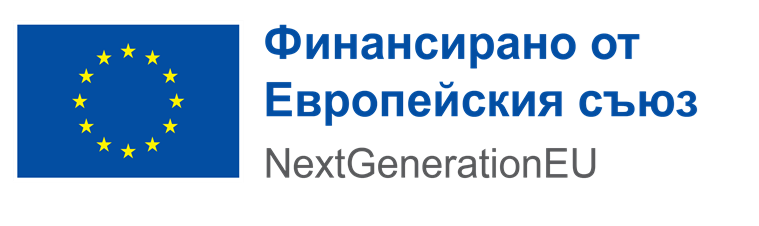 [1] Пореден номер на индикатора Приложението към Решение за изпълнение 8091/22 от 28 април 2022 г. на Съвета за одобряване на оценката на Плана за възстановяване и устойчивост на България.
Завършени научноизследователски проекти в областта на прехода към екосъобразно общество и цифровизация за постигане на ниво на технологична готовност седем (TRL 7). 

Оценителния процес - Постановление № 114 на МС от 08.06.2022 г. 

Подборът на проекти ще е открит и конкурентен; 
Оценителни комисии: служители на БАН-СНД, могат да включват членове на създадените научнo- иновационни съвети (ако не са в конфликт на интереси) и рецензенти (централизиран конкурс по чл. 14 от Постановление № 162 на Министерския съвет от 2016 г.  или включен в базите данни от експерти на Европейската комисия). 
Критериите за подбор ще осигурят, чрез посочен в описанието на мярката списък на изключените дейности/активи и изискване за спазване на съответното законодателство на ЕС и национално законодателство в областта на околната среда, съответствие с техническите насоки „Ненанасяне на значителни вреди“ (2021/C58/01).
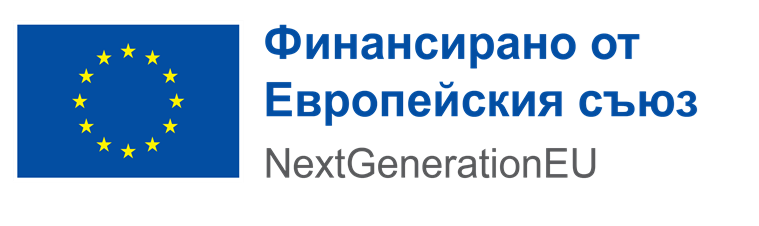 Общото финансиране  на научноизследователски проекти в областта на зелените и цифровите технологии по инвестиция C2I2  e  9,14 млн. евро, от които 80 % (7,31 млн. евро) – за проекти във връзка с прехода към екосъобразно общество, и 20 % (1,82 млн. евро) – за проекти във връзка с цифровизацията за изпълнение на Цел 34.
Общият размер на средствата по процедура BG-RRP-2.011  бе 18 134 148.34 лв.
 От тях за финансиране на класирани проекти са използвани 5 814 452.58 лв.
 За „зелени“ проекти:  3 703 720.41 лв.
 За „дигитални“ проекти: 2 110 732.17 лв.
Общият  размер на средствата по процедурата е 12 319 695.76 лв., от които 87.7% за проекти за зелен преход и 12.3 %  за проекти за цифрова трансформация

Разпределение по източници на финансиране
Механизъм за възстановяване и устойчивост: 11 167 290.25 лв. (10 986 077.52 лв. за преки разходи и 181 212.73  лв. за непреки разходи).
Национално публично финансиране за невъзстановим данък добавена стойност:  1 152 405.51 лв. ( 1,151,405.51 лв. за преки разходи и 1000.00 лв. за непреки разходи).
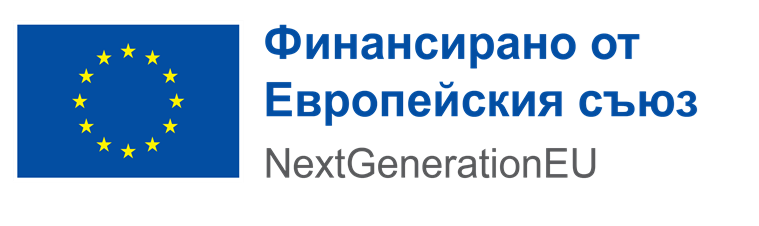 Максимален размер на безвъзмездното финансиране за проектно предложение 477 214.43 лв., разпределени както следва:
Преки разходи: 470 162.00 лв. от които 430 981.83 лв. финансиране от Механизма за възстановяване и устойчивост и 39 180.17 лв. национално публично финансиране (невъзстановим ДДС).
Непреки разходи: 7 052.43 лв. (1.5 % от общия размер на преките разходи), от които 7 013.69 лв. от Механизма за възстановяване и устойчивост и 38.74 лв. национално публично финансиране (невъзстановим ДДС).

Минимален размер на безвъзмездното финансиране за проектно предложение 334 050.10 лв. 
Преки разходи: 329 113.40 лв., от които 301 687.28 лв. финансиране от Механизма за възстановяване и устойчивост и 27426.12 лв. национално публично финансиране (невъзстановим ДДС).
Непреки разходи: 4 936.70 (1.5 % от общия размер на преките разходи)

Публичното финансиране -100% от общия размер на допустимите разходи на проекта.

Дейностите по проекта, финансиран по процедурата, се осъществяват на територията на Република България. Част от дейностите могат да бъдат изпълнявани извън територията на Република България. Допустими по настоящата процедура са само разходи направени в рамките на Европейския съюз.
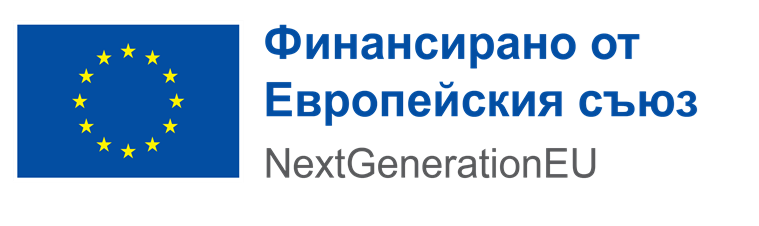 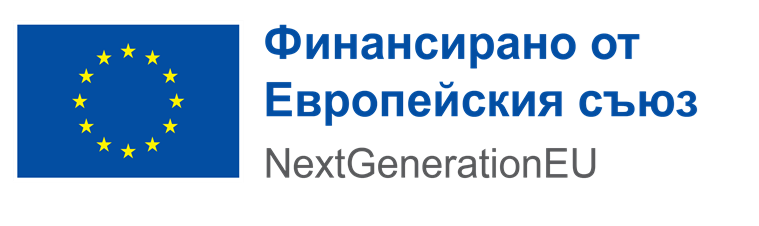 Допустими кандидати - Научни самостоятелни звена на БАН 
Допустими партньори: Научни самостоятелни звена на БАН 

Споразумение за партньорство:
базовата организация и ръководителят на проекта; 
партньорските организации; 
целите на партньорството; 
разпределението на дейностите по проектното предложение и отговорностите по изпълнението им; 
учените, ръководещи екипа на  проектното предложение от всяка организация; 
разпределението на разходите и ползите, свързани с изпълнението на проектното предложение; 
правила за широко разпространение на резултатите от научните изследвания при неизключителни и недискриминационни условия, например чрез преподаване, бази данни със свободен достъп, публикации или софтуер с отворен код; 
други съотносими условия, вкл. конкретни права и задължения; 
други условия, включително достъп до закупеното от водещата организация ДМА и/или ДНА; 
 изрична клауза в партньорското споразумение, с което страните се съгласяват, че клаузите в Общите условия към Договора за финансиране се отнасят и към партньорите в споразумението. 

Споразумението за партньорство се подписва от ръководителите на организациите партньори и ръководителя на научния колектив от съответната организация.

ВАЖНО: Допускат се до два партньора на кандидат за проектно предложение.
Тематични направления
Област: Зелени технологии и ресурсна ефективност 
1. Технологии за получаване на зелен (и жълт) водород и неговата преработка, съхранение, транспорт и приложение. 
2. Иновативни решения за намаляване емисиите от въглероден диоксид и други парникови газове от енергетиката и промишлеността за устойчив климат (климатична неутралност). 
3. Разработване на иновативни материали с екологична насоченост и висока приложност за по-добро качество на живот 
4. Устойчив добив и преработка на рудни, нерудни полезни изкопаеми и инертни материали. 
5. Нови технологии за устойчиво получаване, преработка и управление на биомаса (вкл. чрез химически, биохимически, електрохимически, биологически, плазмени, термохимически и др. процеси). 
6. Иновативни методи и технологии за преработка на природни, битови и промишлени отпадъци и оползотворяване на получените суровини. 

Област: Цифрови технологии
1. ИКТ в индустрията
2. Интернет технологии и услуги. Интернет на нещата (IoT); 
3. Големи/свързани данни (Big data/Linked data) и геопространствени данни
4. ИКТ в медицина, здравеопазване и спорт (теле-медицина, теле-грижа, мониторинг, персонализирана медицина и интелигентна асистенция, системи за разширена реалност (Augmented reality))

ВАЖНО: Посочените в документацията поднаправления имат 
ориентировъчен характер и нямат за цел да ограничат проектните 
предложения, които кореспондират с основните теми.
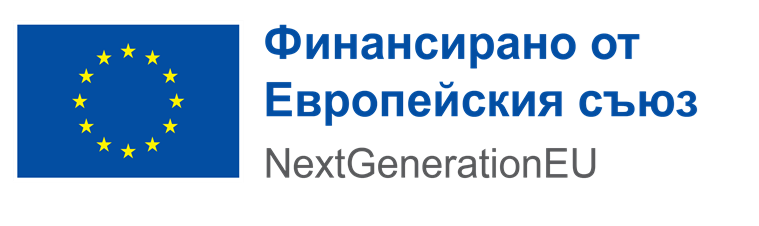 Допустими категории дейности: 

Провеждане на независими научноизследователски дейности в тематичните направления, посочени в т. 4. от документацията. 
1.1. Извършване на изследвания, изпитвания, измервания, включително и при използване на достъп до научноизследователски инфраструктури 
1.2. Създаване и тестване на базови прототипи в лабораторна и/или симулирана среда и операционна среда. 
1.3. Създаване на цифрови модели и тяхното валидиране. 
1.4. Създаване на алгоритми и програми за прототипиране и тестването им. 
2. Дейности, свързани с широко разпространение на резултатите от научните изследвания, при неизключителни и недискриминационни условия, включително чрез преподаване, бази данни със свободен достъп, открити публикации или софтуер с отворен код; 
3. Дейности по трансфер на знания, когато се извършват от научноизследователската/ите организация/и, изпълняваща/и проектното предложение и при изричното спазване на условията на Рамката; 
4. Закупуване на дълготрайни материални и нематериални активи (ДМА и ДНА), както и на материали и консумативи, необходими за изпълнението на проекта: 
4.1. Закупуване на оборудване (ДМА); 
4.2. Закупуване на софтуер, лицензи и други нематериални активи (ДНА). 
4.3. Закупуване на материали, реагенти, консумативи и др.
5. Дейности за организация и управление на проекта; 
6. Дейности по информиране и публичност.
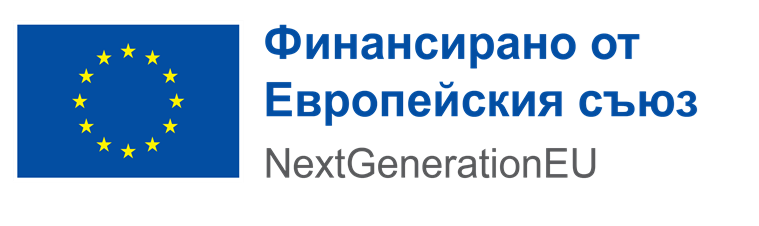 Допустими категории дейности:
Дейности за организация и управление на проекта;
дейности за административно  управление (назначаване на членовете на екипа, подготовка на заповеди и др. документи свързани с аминистриране на дейностите по проекта, подготовка на процедури по ЗОП (ако е приложимо) и др.  Посочва/т се експерт/и, които ще ще участва/т в административното управлението на проекта;
дейности за финансово  управление (извършване на плащания, осчетоводяване, подготовка на финансови отчети, контрол и мониторинг на финансовото изпълнение на проекта, и др.). Посочва/т се експерт/и, който/ито ще ще участва/т във финансовото управление на проекта;

Дейности по информиране и публичност   (РЪКОВОДСТВО за изпълнение и отчитане на инвестициите) 
При всички мерки за информация, комуникация и публичност, предприети от краен получател, изрично се указва произходът на финансиране чрез поставяне на емблемата на ЕС в съответствие с посочените технически характеристики с упоменаване на „финансирано от Европейския съюз – NextGenerationEU“.
• включва на уеб-сайта си, при наличието на такъв, кратко описание на изпълняваната инвестиция, включително на неговите цели и резултати, като откроява финансовата подкрепа от Европейския съюз чрез инструмента СледващоПоколениеЕС;
• поставя минимум един плакат с информация за изпълняваната инвестиция (минимален размер А3), в който се споменава финансовата подкрепа от ЕС, на видно за обществеността място, напр. на входа на сградата, където се изпълнява инвестицията;
• Документите/публикациите, свързани с изпълнението на проекта , на крайния получател, под каквато и да е форма и в каквото и да е средство за осведомяване, в това число и интернет, трябва да съдържа следното заявление: 
“Този <документ/публикация> е създаден с финансовата подкрепа на Европейския съюз – СледващоПоколениеЕС. Цялата отговорност за съдържанието на документа се носи от <наименование на крайния получател> и при никакви обстоятелства не може да се приема, че този документ отразява официалното становище на Европейския съюз и <наименование на СНД>.“
ДОПУСТИМИ КАТЕГОРИИ РАЗХОДИ
ПРЕКИ РАЗХОДИ
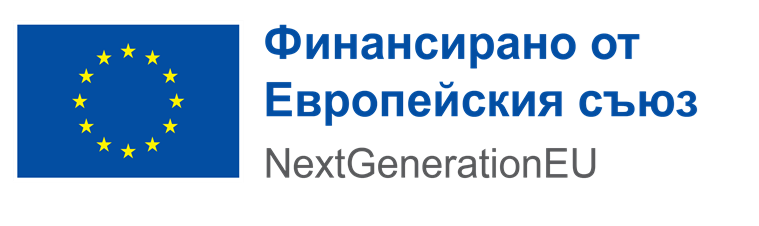 НЕПРЕКИ РАЗХОДИ 
Разходи по организация и управление на проекта, включващи разходи за персонал (възнаграждения и осигуровки за сметка на осигурителя) 
2. Други непреки разходи, свързани с изпълнение на мерките за информиране и публичност. 

ВАЖНО: Допустими са разходи за възнаграждения на лица, които не са служители на кандидата, с включени задължителни осигуровки за сметка на осигурителя. Непреките разходите се финансират чрез единна ставка в размер на 1.5 % от общите допустими преки разходи и са допустими само за водещата организация.
ИНДИКАТОРИ
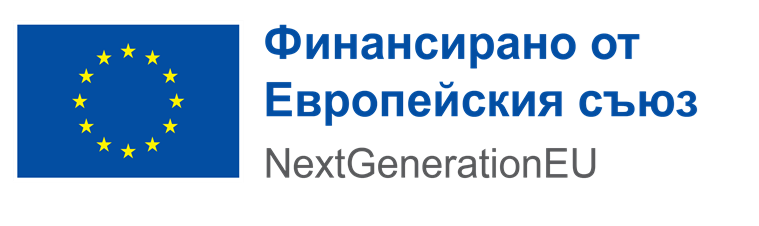 *Номерът съответства на този в Условията за кандидатстване
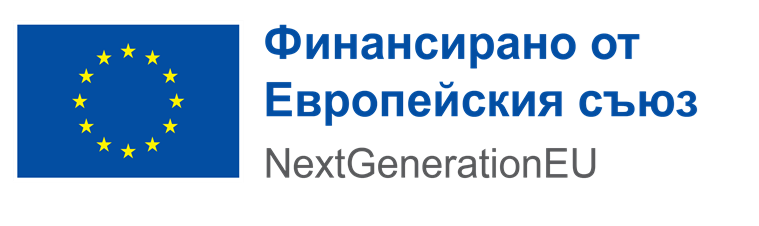 ИЗИСКВАНИЯ КЪМ ЕКИПА НА КАНДИДАТА:

ИЗИСКВАНИЯ КЪМ РЪКОВОДИТЕЛЯ НА ПРОЕКТА:
Ръководителят на проекта е учен, притежаващ образователната и научна степен „доктор“ или научната степен „доктор на науките“,
 Научна квалификация в съответната научна област, удостоверена чрез:
професионална биография, 
научни публикации (списък на релевантните публикации и/или посочени интернет връзки към бази данни), патенти, полезни модели или друга форма на интелектуална собственост, ако е приложимо (списък на релевантните документи и/или посочени интернет връзки към бази данни), 
опит в управление или изпълнение на научноизследователски проекти, удостоверява се с:
- професионална биография и предоставяне на подкрепяща информация напр. заповеди, договори, служебна бележка и др. и/или интернет връзки, ако е приложимо). 

Ръководителят на проекта трябва да е в трудови правоотношения с организацията-кандидат (удостоверява се с професионална биография и предоставяне на подкрепяща информация или интернет връзка, ако е приложимо). 

Един учен не може да бъде ръководител на повече от едно проектно предложение в рамките на процедурата.
ИЗИСКВАНИЯ КЪМ РЪКОВОДИТЕЛИТЕ НА РАБОТНИТЕ ПАКЕТИ И ЕКИПЪТ НА КАНДИДАТА ЗА ИЗПЪЛНЕНИЕ НА ПРОЕКТА

Ръководителите на работните пакети са учени, които притежават образователната и научна степен „доктор“ или научната степен „доктор на науките“, 
научна квалификация в съответната научна област, удостоверена чрез:
професионална биография
научни публикации (списък на релевантните публикации и/или посочени интернет връзки към бази данни), патенти, полезни модели или друга форма на интелектуална собственост, ако е приложимо (списък на релевантните документи и/или посочени интернет връзки към бази данни)
опит в управление или изпълнение на научноизследователски проекти, удостоверява се с:
професионална биография
подкрепяща информация напр. заповеди, договори, служебна бележка и др., и/или интернет връзки, ако е приложимо).

Екипът на кандидата за изпълнение на проекта може да включва:
учени (утвърдени или млади учени, постдокторанти) с квалификация и опит в тематиката на проекта (удостоверява се чрез професионална биография, списък на релевантните публикации и/или посочени интернет връзки към бази данни, ако е приложимо). 
докторанти и студенти, както и други експерти и/или технически персонал с подходяща квалификация и опит за изпълнението на проекта. Тяхната компетентност не се оценява при кандидатстването, но се удостоверява с релевантни документи при назначаване по договора при финансиране на проектното предложение. 
Членове на екипа могат да бъдат учени и експерти от организации, различни от базовата и партньорската организации.
ИЗИСКВАНИЯ КЪМ ПРОЕКТНОТО ПРЕДЛОЖЕНИЕ:
Кандидатите разработват проектите си, спазвайки изискванията на задължителната форма „Описание на проектното предложение“. Образецът се намира в папка: „Документи за попълване“. Задължително съдържание:

	1. НАУЧНА ЗНАЧИМОСТ НА ПРОЕКТНОТО ПРЕДЛОЖЕНИЕ
1.1.  Състояние на изследванията по проблема;
1.2. Цели на проектното предложение
	1.3. Мулти- и интердисциплинарност
	2. ВЪЗДЕЙСТВИЕ
	2.1. Очаквани резултати и тяхното въздействие
	2.2. План за управление на интелектуалната собственост 
	2.3. Комуникация и разпространение 
	3. КАЧЕСТВО И ЕФЕКТИВНОСТ НА ИЗПЪЛНЕНИЕТО
	3.1. Работен план и разпределение на ресурсите
         3.2. Идентифицирани рискове, свързани с изпълнението на проекта, и мерки за тяхното смекчаване
	3.3. Обосновка на преките допустими разходи
	3.4. Капацитет на научната/ите организация/и (водеща и партньорски, ако е приложимо) за изпълнение на проектното предложение

ВАЖНО: Финансират се проектни предложения, които трябва да 
достигат до ниво на технологична готовност 7 седем (TRL7)
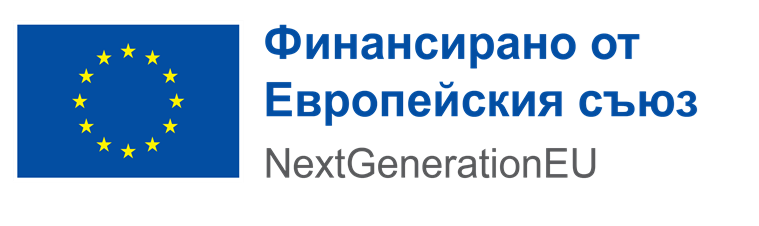 МЕТОДИКА ЗА ОЦЕНЯВАНЕ НА ПРОЕКТНИ ПРЕДЛОЖЕНИЯ
I.	Критерии за оценка на административно съответствие и допустимост
1. Критерии за административното съответствие на предложенията за изпълнение на инвестиция
2. Критерии за допустимост на кандидатите
3. Критерии за оценка на допустимостта на предложените дейности
4. Критерии за допустимост на разходите
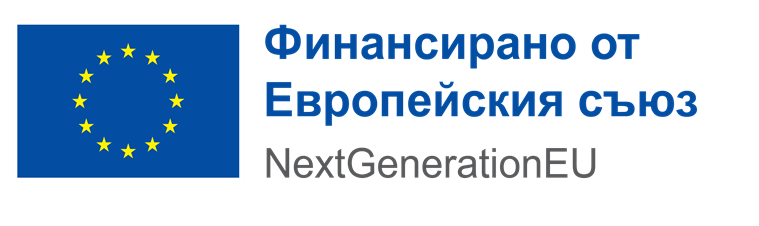 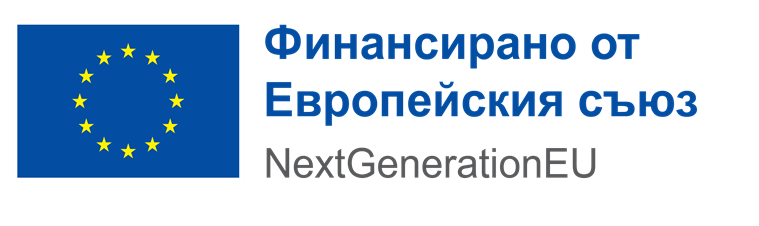 МЕТОДИКА ЗА ОЦЕНЯВАНЕ НА ПРОЕКТНИ ПРЕДЛОЖЕНИЯ
II.	Критерии за техническа и финансова оценка за проекти
Критерий 1: Научна значимост


Критерий 2: Въздействие
Критерий 3:	Качество и ефективност на изпълнението
ВАЖНО: Проектно предложение, което получава под прага за преминаване за един или повече критерии не се допуска до класиране.
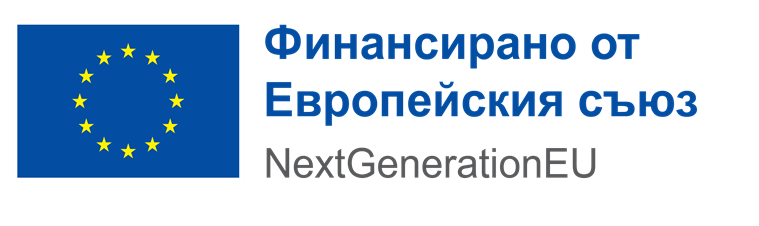 Приложения към момента на кандидатстване
Формуляр за кандидатстване (е-Формуляр в ИС на МВУ)
Формуляр обр. 1  и 3 за самооценка относно съблюдаване на принципа за ненанасяне на значителни вреди от проекти.
Приложение 1: Декларация при кандидатстване на кандидата
Приложение 2: Декларация по т. т. 19 и 21 от Рамка за държавна помощ за научни изследвания, развитие и иновации, подписана, сканирана и прикачена в ИС на МВУ на кандидата
Описание на проектното предложение
Професионални биографии 
Подкрепяща информация
https://pvu.bas.bg/procedures_select.html?date=20240531
Условия за кандидатстване
Документи за попълване
Документи за информация
БЛАГОДАРЯ ЗА ВНИМАНИЕТО

https://pvu.bas.bg/
https://pvu.bas.bg/procedures_select.html?date=20240531
pvu_ban@cu.bas.bg
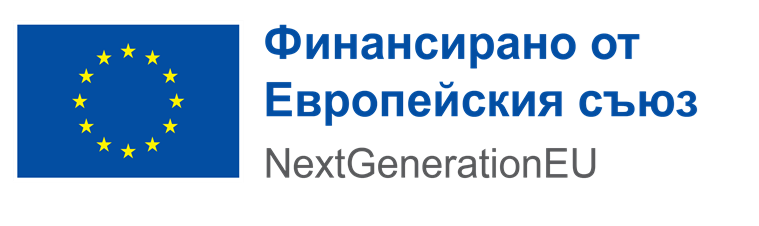 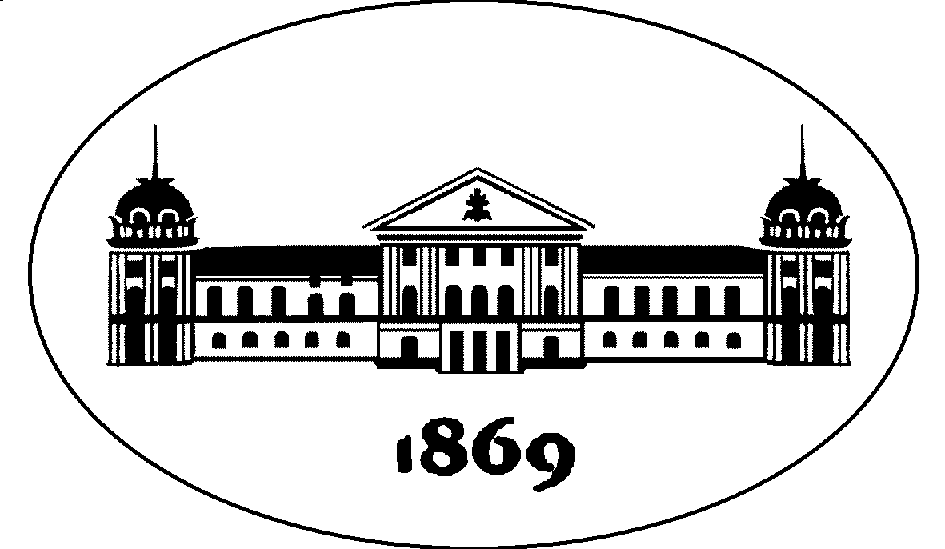